Figure 7. Levels of striatal mRNA from three commonly used markers of HD in mice. Bars represent mean mRNA levels ...
Hum Mol Genet, Volume 25, Issue 8, 15 April 2016, Pages 1619–1636, https://doi.org/10.1093/hmg/ddw040
The content of this slide may be subject to copyright: please see the slide notes for details.
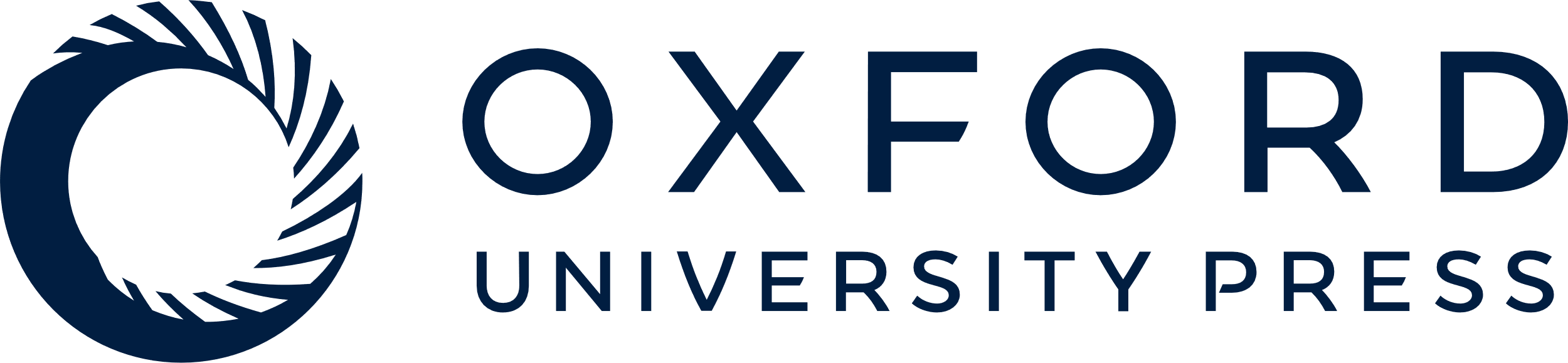 [Speaker Notes: Figure 7. Levels of striatal mRNA from three commonly used markers of HD in mice. Bars represent mean mRNA levels relative to WT as determined by QRTPCR using is β-actin as an internal control. Darker shading in arrows represents increased phenotypic severity. Open bars indicate WT, grey heterozygous and black homozygous for expanded CAG repeat allele. The number of mice is shown at the base of each bar. RNA from each mouse analyzed individually to provide directly calculated statistics. Error bars show the standard error of the mean, asterisks above brackets indicate statistical significance by ANOVA with Tukey–Kramer multiple comparisons test. Asterisks directly above bars indicate significant difference from WT based on ANOVA with Dunnett multiple comparisons test (*P < 0.05, **P < 0.01 and ***P < 0.001).


Unless provided in the caption above, the following copyright applies to the content of this slide: © The Author 2016. Published by Oxford University Press. All rights reserved. For Permissions, please email: journals.permissions@oup.com]